SINDROME NEFRÓTICO Y NEFRÍTICO EN PEDIATRÍA
Andrés David Aranzazu Ceballos
Residente de pediatría
Medellín, 2021
TABLA DE CONTENIDOS
Generalidades.
Epidemiología.
Etiología.
Fisiopatología.
Diagnóstico.
Tratamiento.
Complicaciones.
SÍNDROME NEFRÓTICO EN PEDIATRÍA
GENERALIDADES
Es la glomerulopatía primaria más frecuente en pediatría.

Término clínico que aplica a enfermedades glomerulares caracterizada por :
Proteinuria (>40mg/m2/h).
Hipoalbuminemia (<2.5).
Edema, dislipidemia y alteraciones endocrinas.

Múltiples etiologías que se pueden diferenciar en causas primarias vs causas secundarias.
CLASIFICACIÓN Y ETIOLOGÍA
Síndrome nefrótico
SÍNDROME NEFRÓTICO PRIMARIO
Incidencia de 1,5 por cada 100.000 niños por año.

Se distinguen varios subgrupos:
Sin inflamación glomerular
SN idiopático.
GMN membranosa.
Asociado a sedimento activo e inflamación
GMN membranoproliferative.
Nefropatía por IgA.
SÍNDROME NEFRÓTICO PRIMARIO
Síndrome nefrótico idiopático
Representa >90% del SN entre 1-10 años.

Se define por la asociación de un SN con hallazgos de biopsia renal: 
Borramiento difuso del proceso del podocito en microscopía electrónica y cambios mínimos. 
Glomeruloesclerosis focal y segmentaria (FSGS). 
Proliferación mesangial en microscopía óptica.

Enfermedad de cambios mínimos >90%, buena respuesta a esteroides.
SÍNDROME NEFRÓTICO PRIMARIO
Clasificación del SN idiopático
SÍNDROME NEFRÓTICO SECUNDARIO
Asociado a enfermedades sistémicas
FISIOPATOLOGÍA
Mecanismos de lesión glomerular
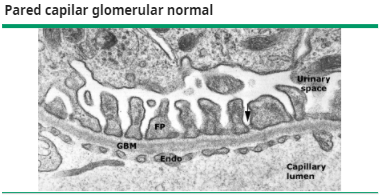 FISIOPATOLOGÍA
ECM – Fusión de procesos podocitarios
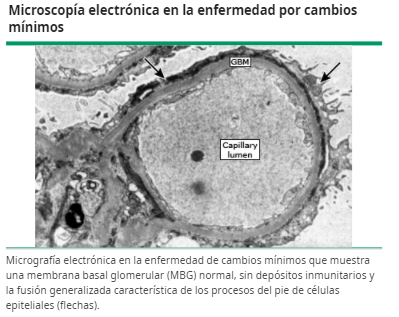 FISIOPATOLOGÍA
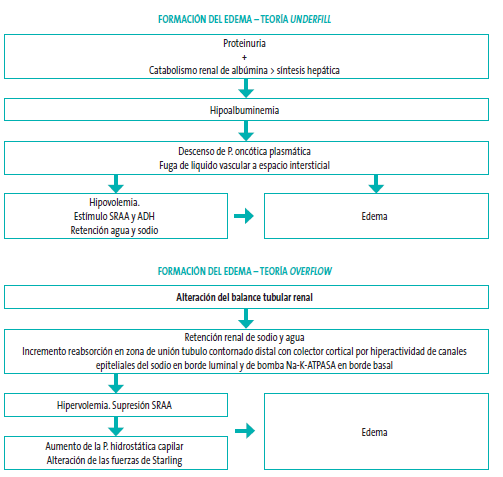 Mecanismos de edema
EPIDEMIOLOGÍA
Incidencia annual 2/100,000 niños.

SN primario es más común en niños pequeños  <6 años.

Relación hombre:mujer  2:1.

Enfermedad de cambios mínimos el es diagnóstico más común de SN infantile.

Mayor incidencia de SN en miembros de la familia.
EPIDEMIOLOGÍA
MANIFESTACIONES CLÍNICAS
MANIFESTACIONES CLÍNICAS
EVALUACIÓN DIAGNÓSTICA
EVALUACIÓN DIAGNÓSTICA
CUÁNDO HACER BIOPSIA RENAL
DIAGNÓSTICO DIFERENCIAL
TRATAMIENTO
Manejo sintomático
TRATAMIENTO
Tratamiento y prevención de complicaciones
TRATAMIENTO
Tratamiento específico
Tratamiento empírico
Prednisona 60mg/m2/día (máximo 60mg/d) por 4 semanas.
90% de los niños responde con esta terapia.
No respuesta
Metilprednisolona (1000 mg / 1,73 m 2 ) cada dos días en caso de no respuesta.
DESENLACES
SÍNDROME NEFRÍTICO EN PEDIATRÍAGMN POSTINFECCIOSA
GENERALIDADES
Lesión inflamatoria no supurativa de predominio glomerular.

Desencadenada por una gran variedad de gérmenes.

Proceso patológico de base inmunológica.
Inmunidad celular y humoral.

Presentación clínica variable  oligosintomáticos, síndrome nefrítico agudo, síndrome nefrótico y de forma excepcional formas rápidamente progresivas.

Evolución favorable.
ETIOLOGÍA
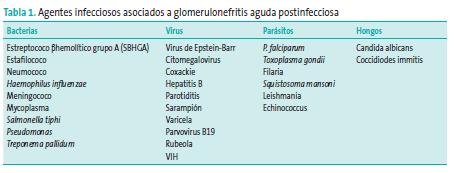 ETIOLOGÍA
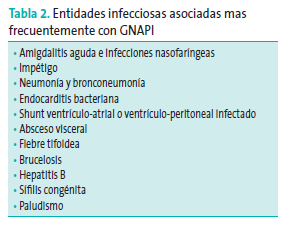 EPIDEMIOLOGÍA
Incidencia mal conocida por la existencia de formas asintomáticas.

Tiene una tendencia a la disminución en los últimos 30 años  mejoría en condiciones higiénicas, antibióticos, reconocimiento precoz y aumento en la resistencia del huésped.

Más frecuente entre 4 y 14 años.

Relación hombre: mujer  2:1
EPIDEMIOLOGÍA
Los serotipos nefritógenos del estreptococo hemolítico de grupo A (SBGA) son 1, 2, 4, 12 y 25 en las infecciones faríngeas y 2, 42, 49, 56, 57 y 60 en las infecciones cutáneas.

Secundario a infecciones respiratorias en invierno y cutáneas en verano

Periodo de latencia en infecciones cutáneas 3-5 semanas y respiratorias 7 a 15 días.

Formas no estreptococcicas son esporádicas.
FISIOPATOLOGÍA
FISIOPATOLOGÍA
PATOLOGÍA
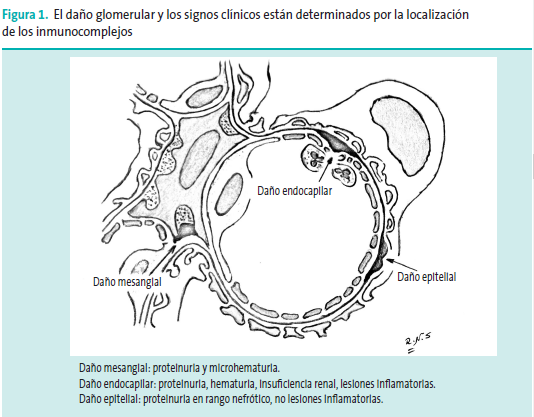 MANIFESTACIONES CLÍNICAS
Presentación más común  S. nefrítico agudo
Rara vez se manifiesta como síndrome nefrótico o glomerulonefritis rápidamente progresiva.
MANIFESTACIONES CLÍNICAS
Presentación subclínica
MANIFESTACIONES CLÍNICAS
S. Nefrítico agudo
EVALUACIÓN DIAGNÓSTICA
EVALUACIÓN DIAGNÓSTICA
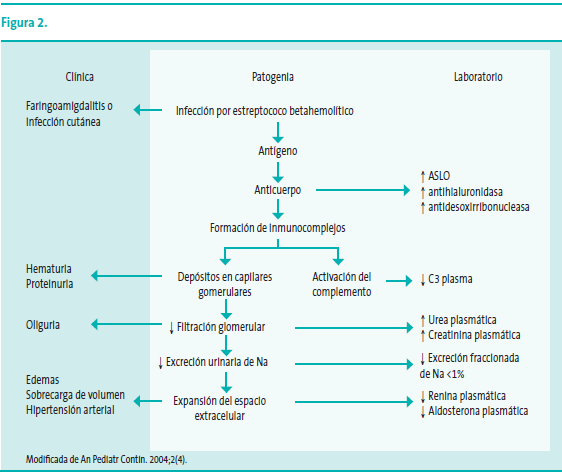 DIAGNÓSTICO DIFERENCIAL
TRATAMIENTO
Manejo sintomático
EVOLUCIÓN Y PRONÓSTICO
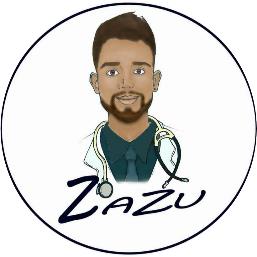 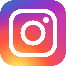 MUCHAS GRACIAS
@zazu_pediatría